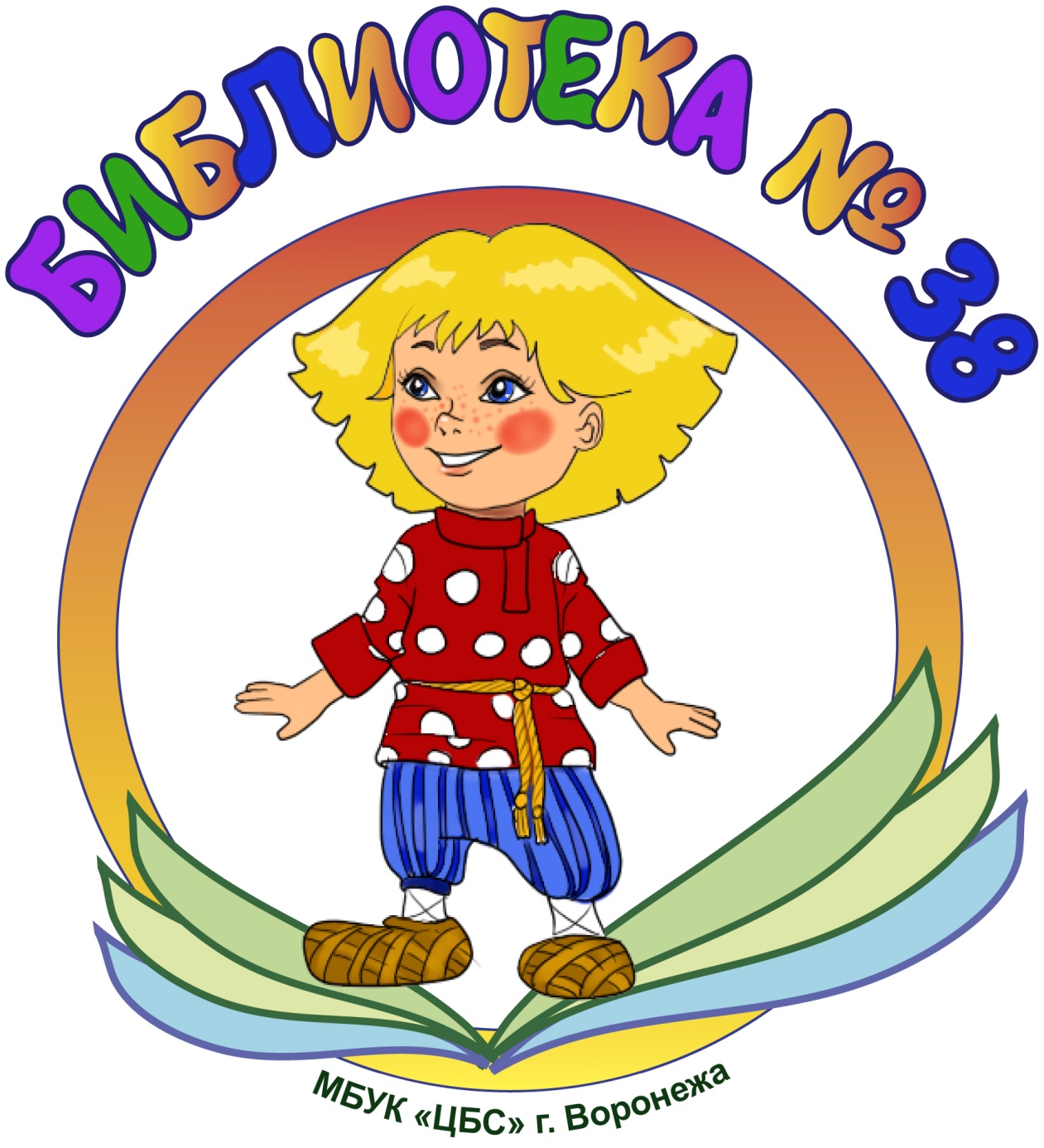 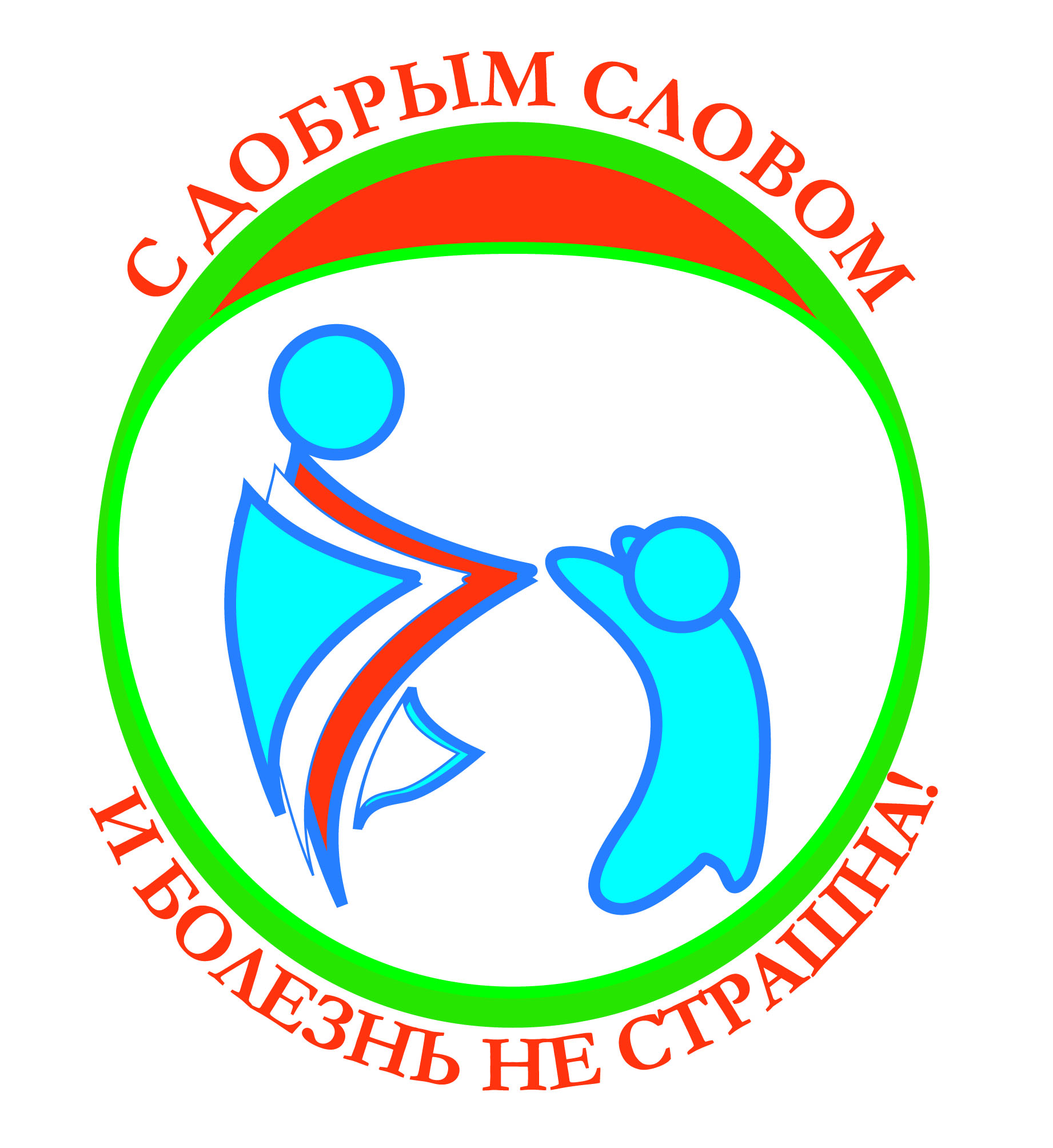 Зачастую многие из нас даже не подозревают о том, что могут простым общением, вниманием и душевным теплом помочь вылечить обычного мальчишку или девчонку. Стоит лишь начать общее интересное дело и простые люди превращаются в волшебников.
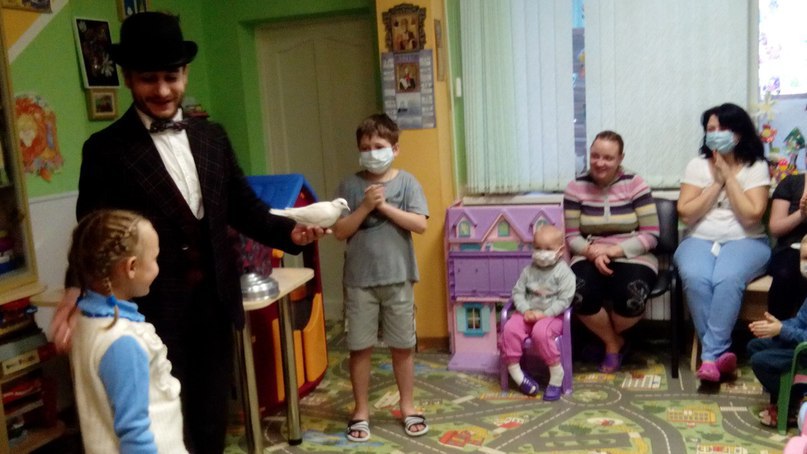 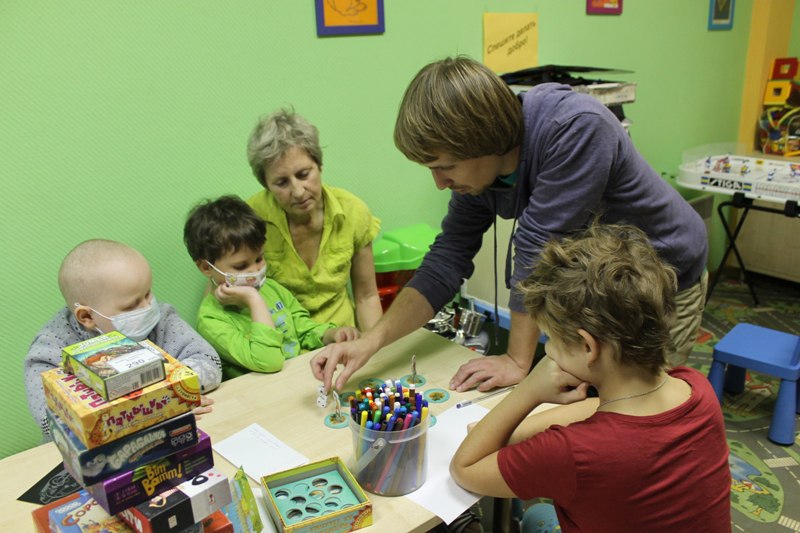 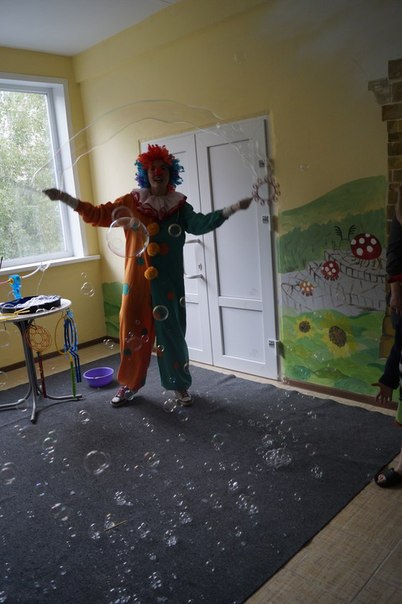 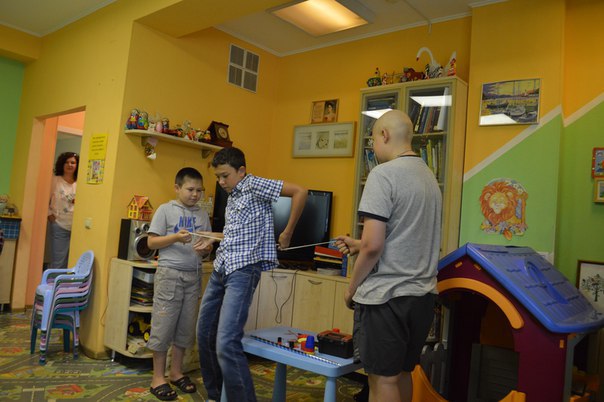 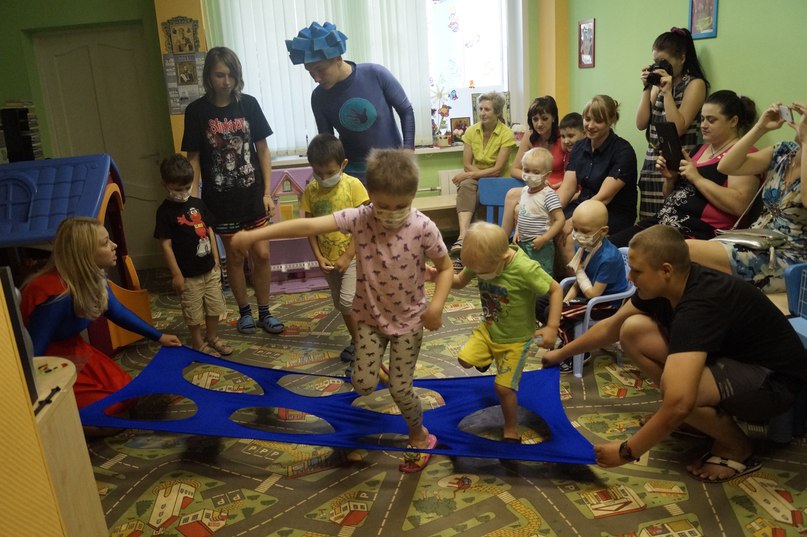 Чтение – это именно то, что может объединить  взрослых и детей; здоровых и пока болеющих; библиотеку, больницу и школу. 
Проект «С добрым словом и болезнь не страшна!» поможет общими силами  малышам и их родителям победить болезнь.
Цель проекта:

 Создание на базе библиотеки 
Площадки для оказания различной помощи детям (семьям), столкнувшимися с онкозаболеваниями, чтобы не оказаться «вычеркнутыми» из полноценной и счастливой жизни; 
для координации и помощи в благотворительной работе различных организаций, волонтёров 
и жителей города.
Новогодняя благотворительная акция «Письмо Деду Морозу»
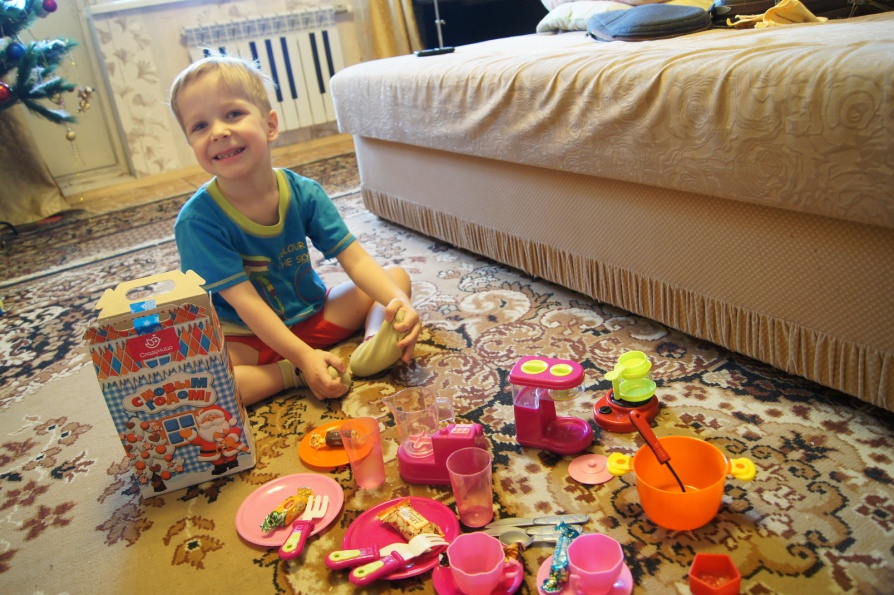 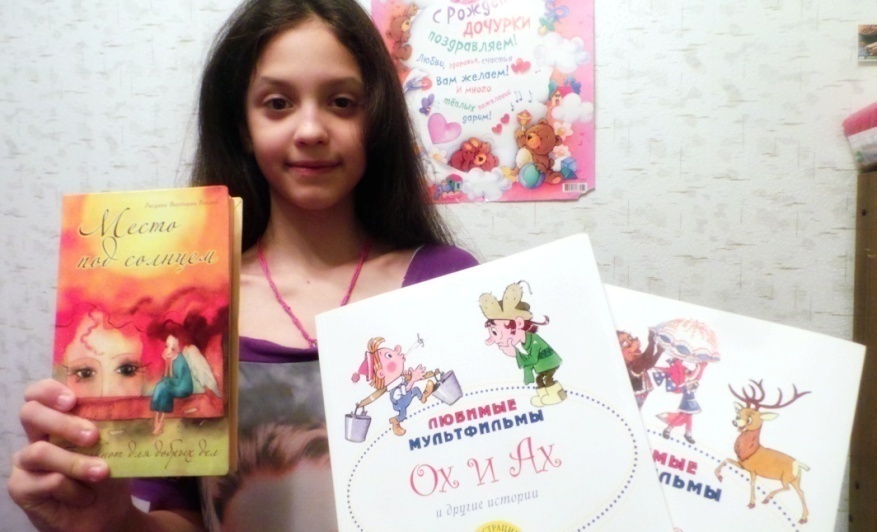 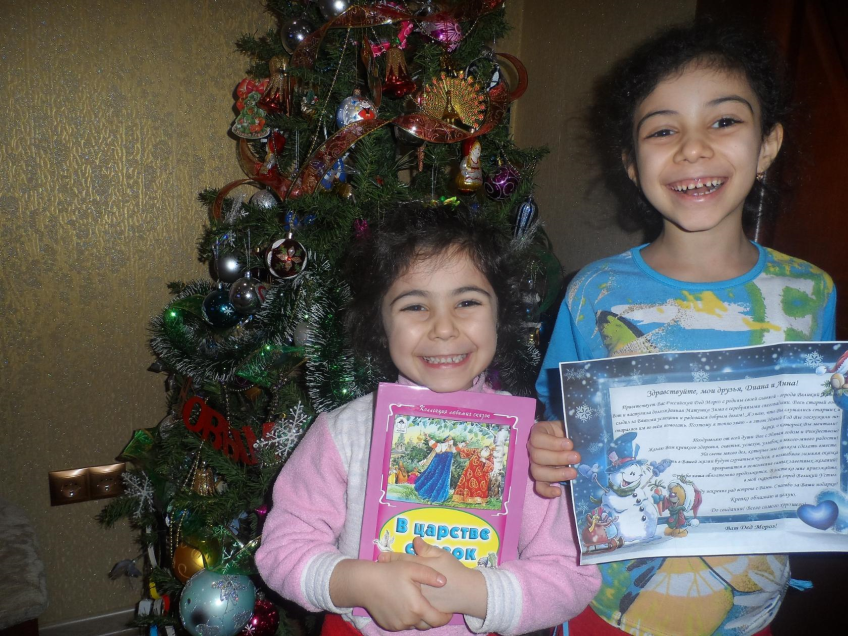 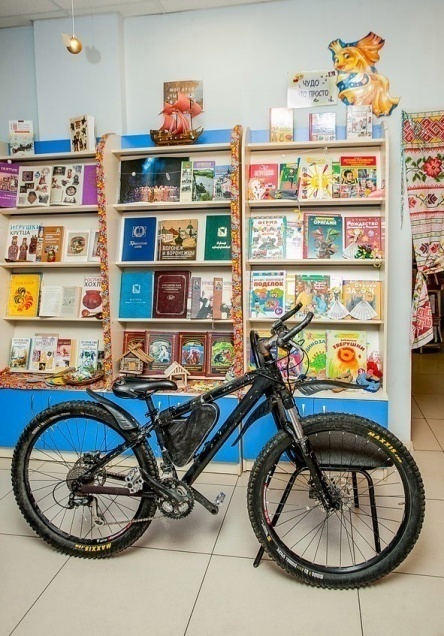 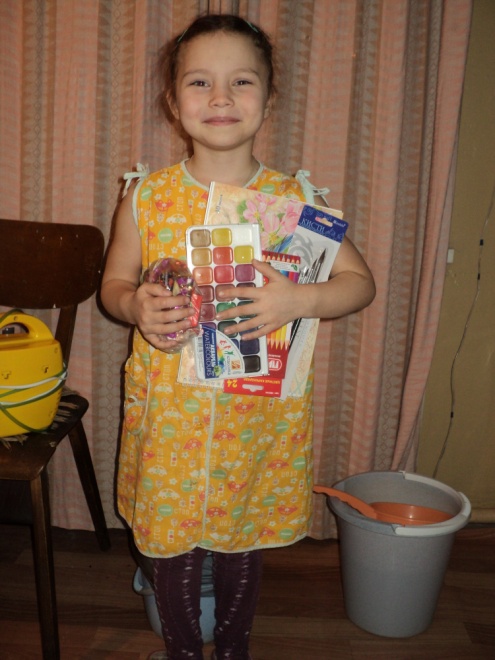 В рамках проекта состоялись онлайн встречи с детскими писателями:
Евгенией Малинкиной…
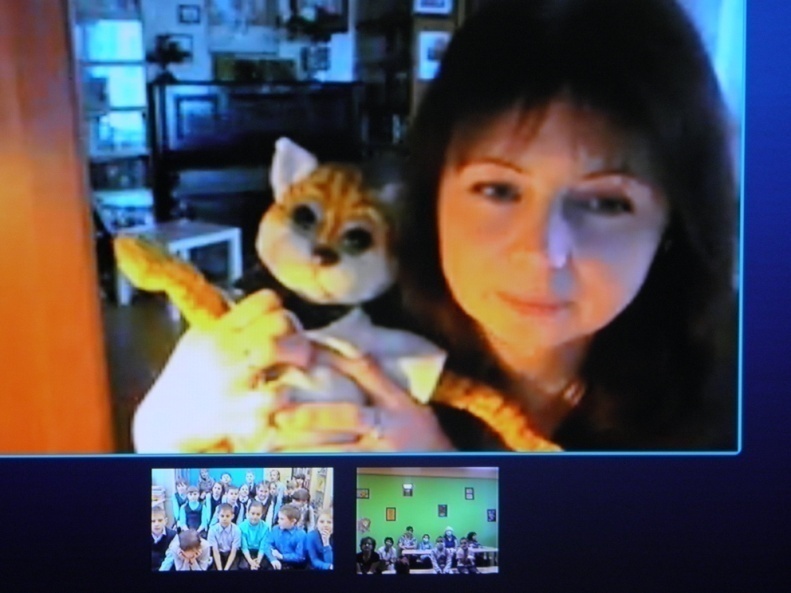 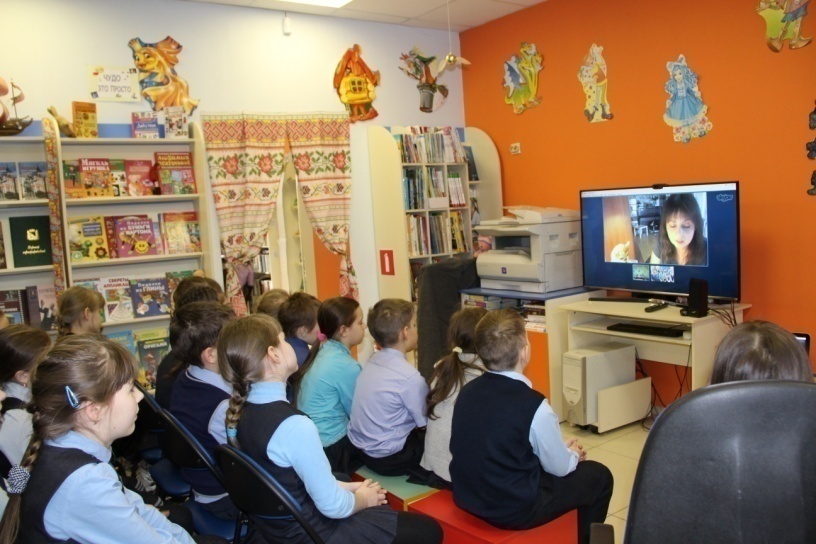 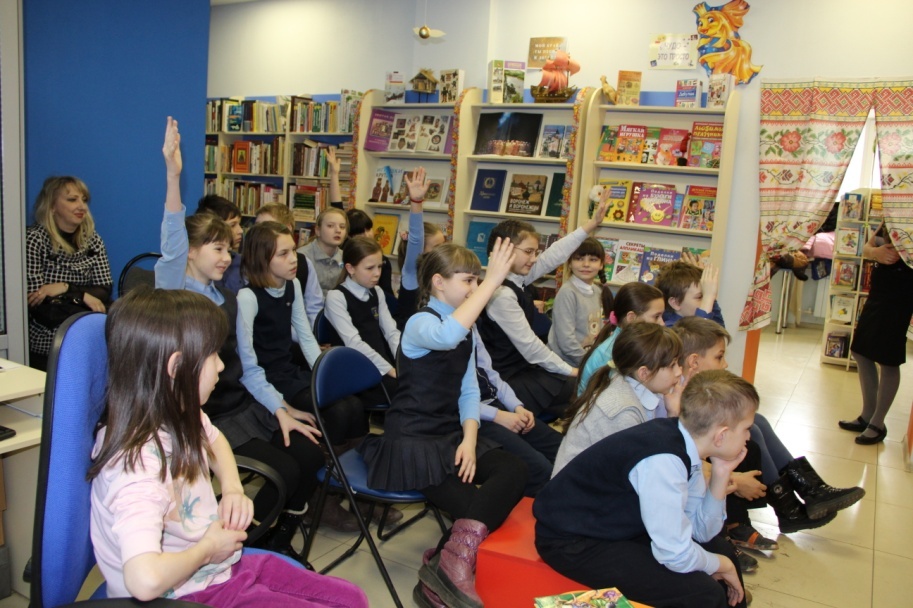 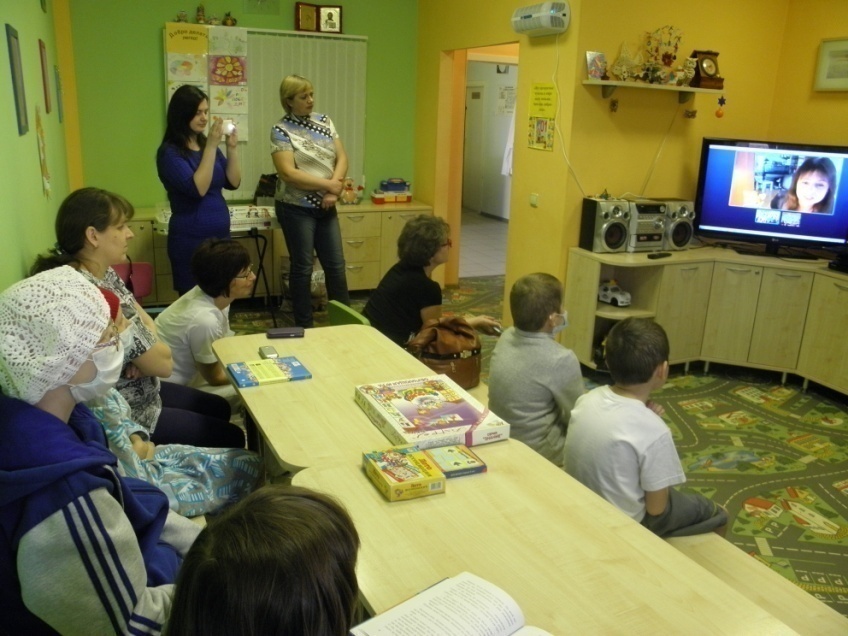 Андреем Жвалевским и
Евгенией Пастернак
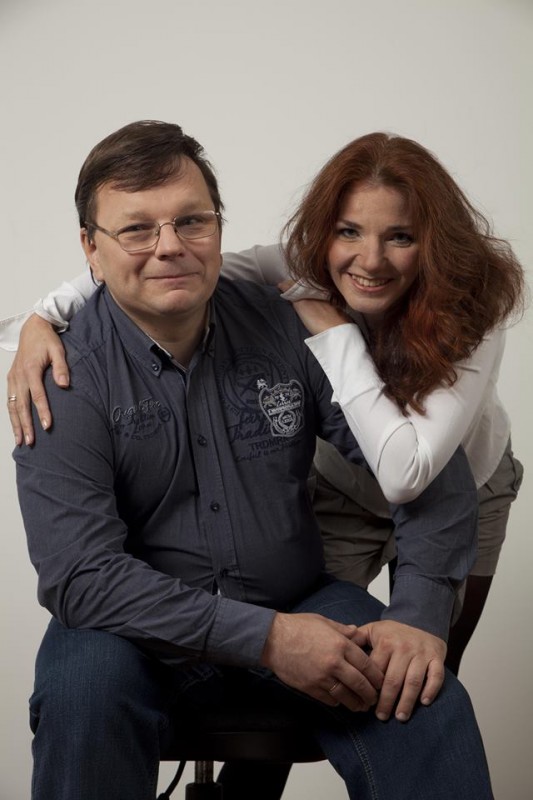 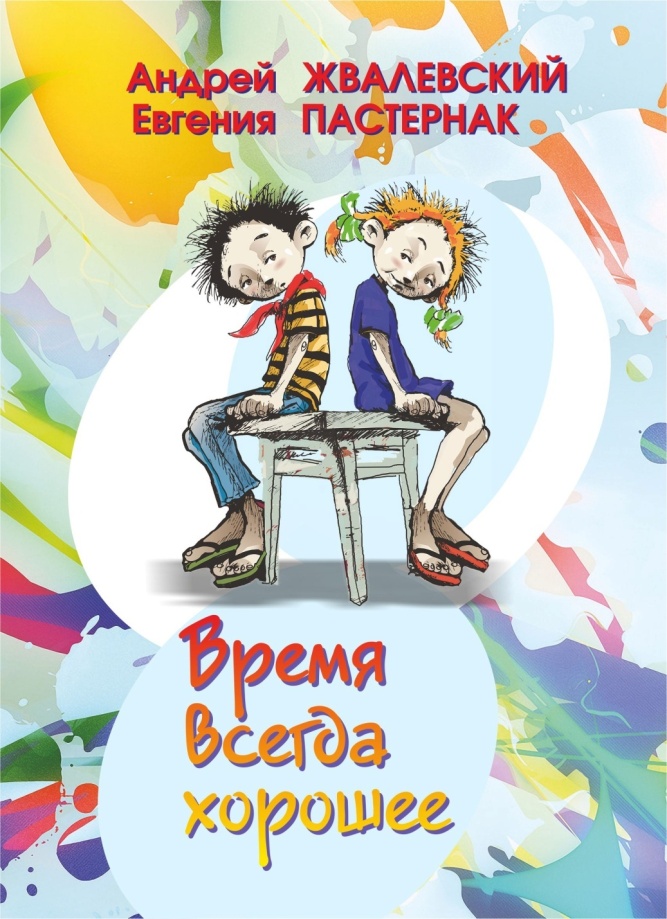 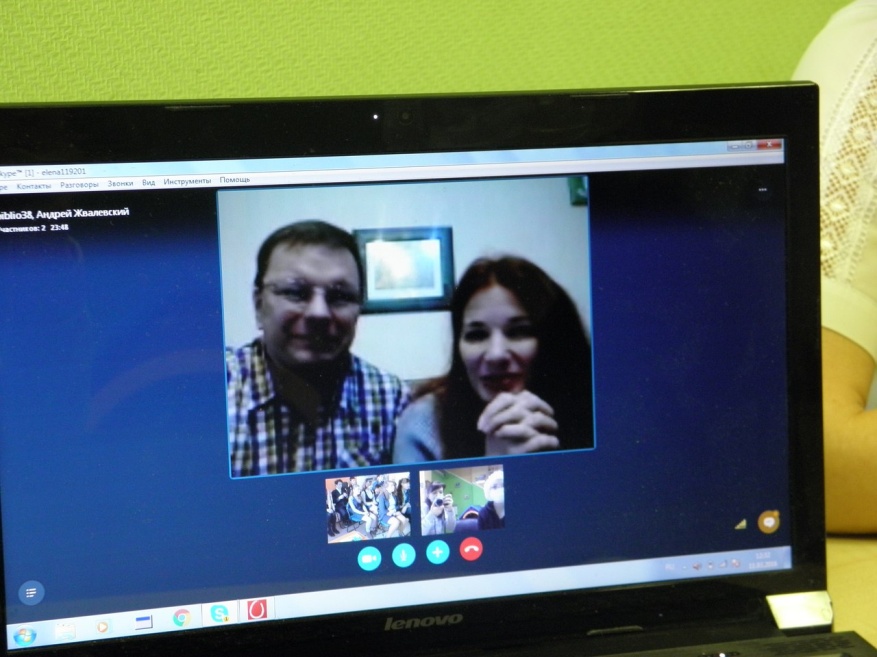 Андреем Жвалевским и
Евгенией Пастернак
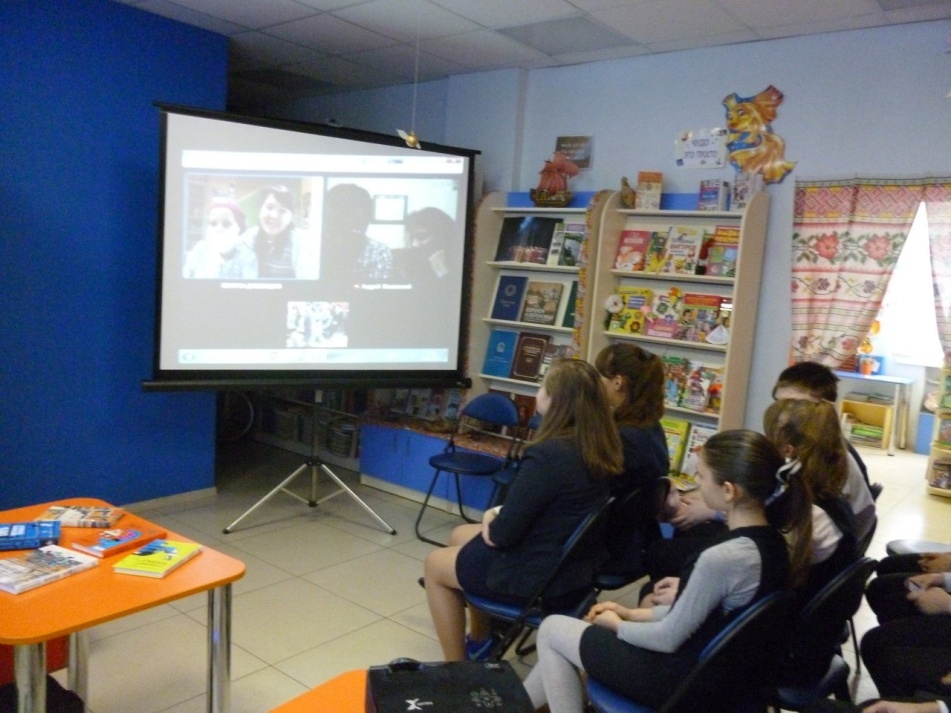 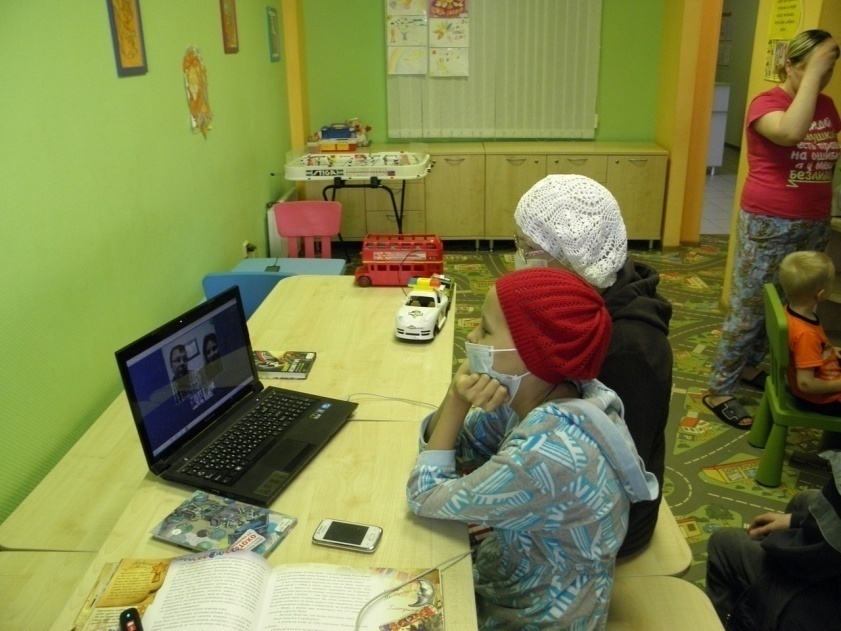 Состоялась Благотворительная 
ярмарка-концерт 
«Дари добро!»…
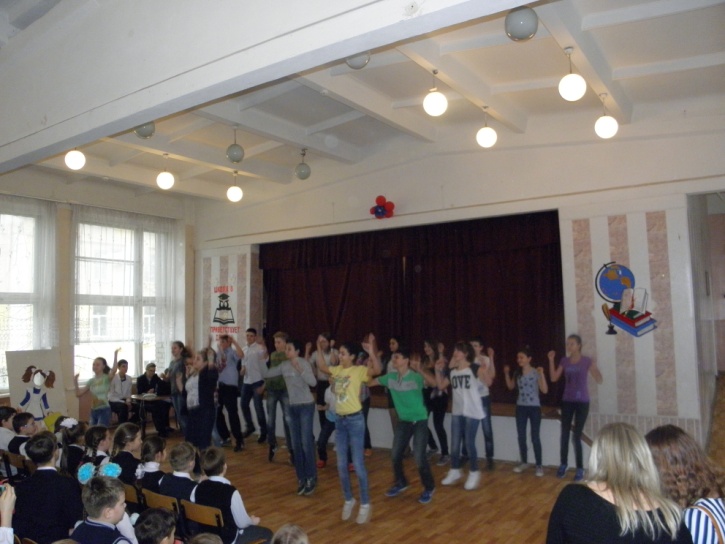 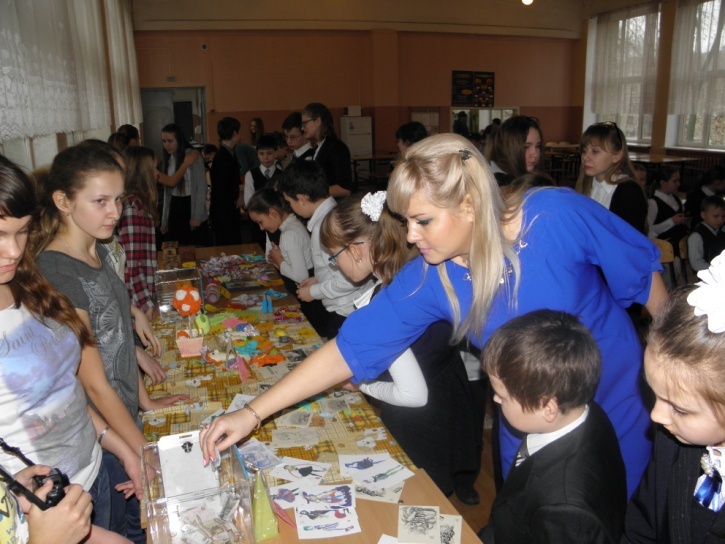 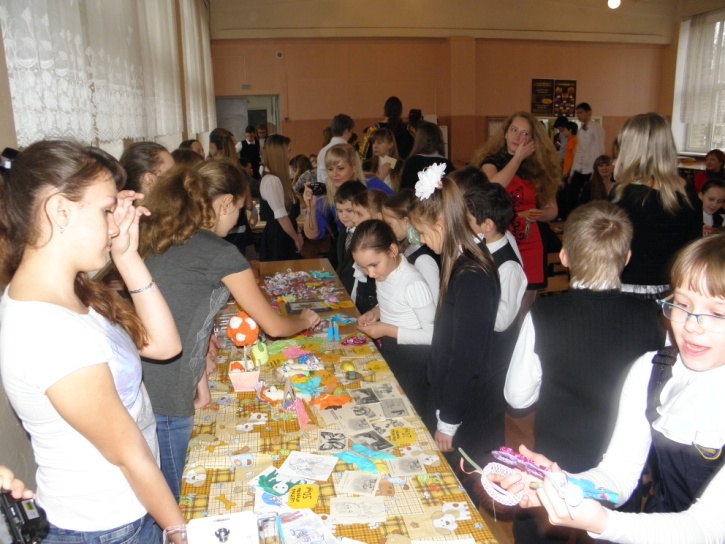 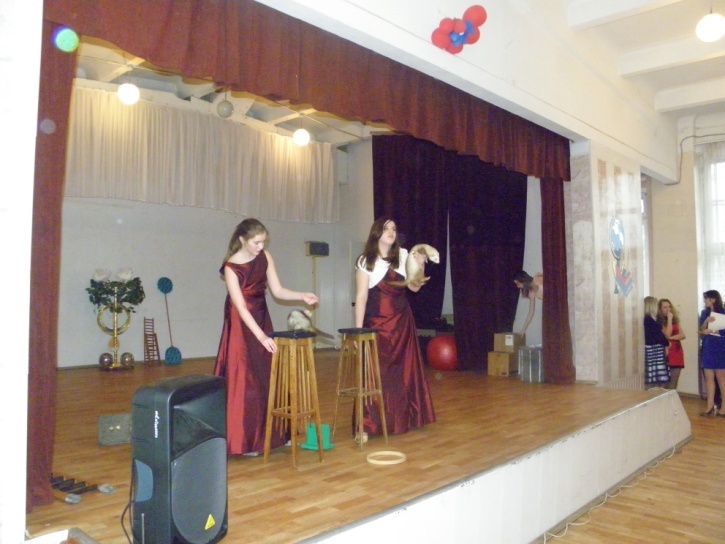 и концерт «Доброта зажигает звёзды»
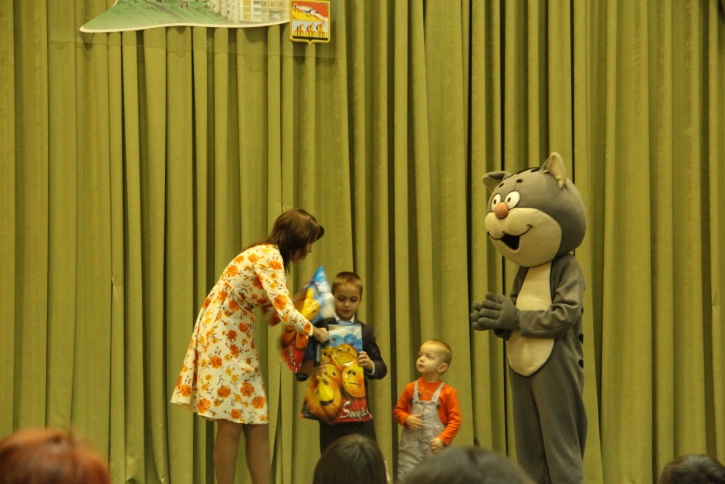 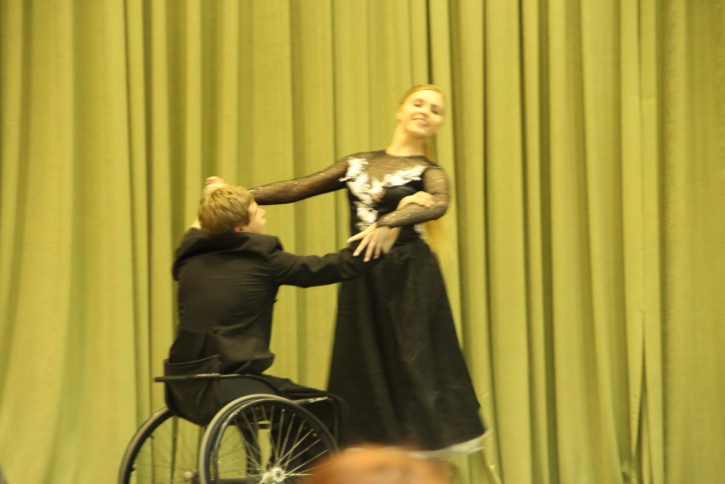 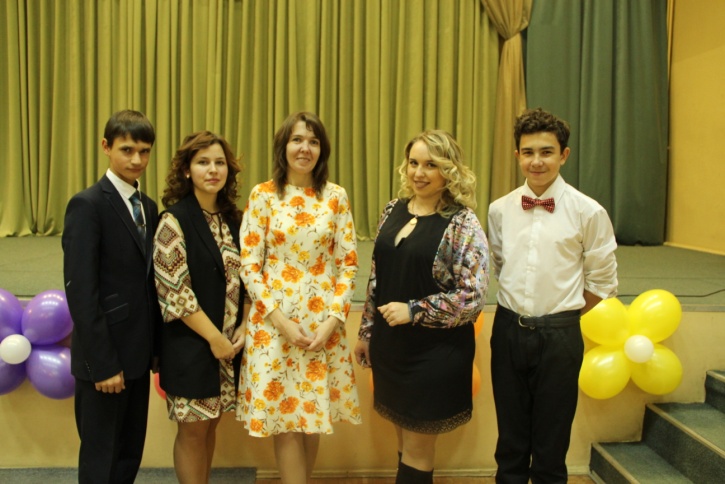 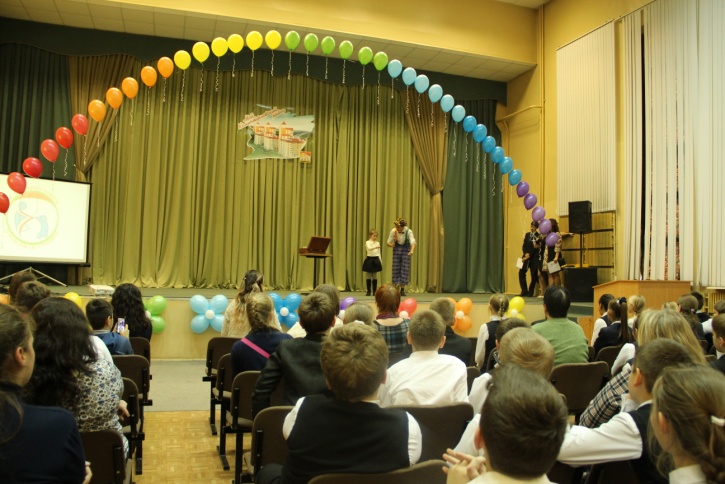 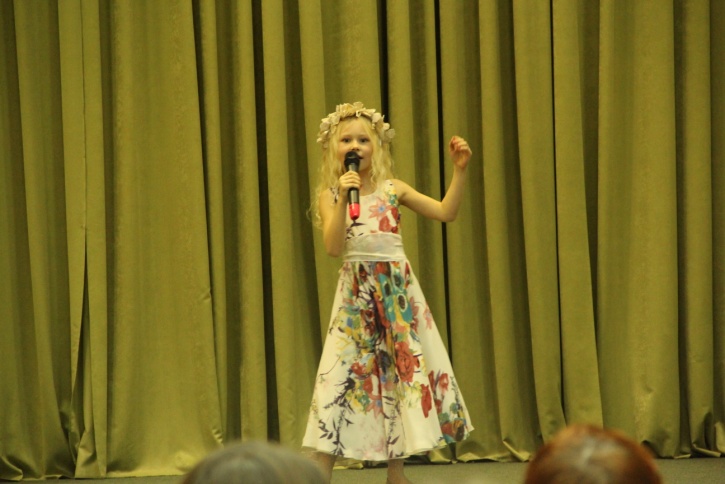 Участники проекта 1 июня 
организовали весёлый праздник в ВОДКБ №1
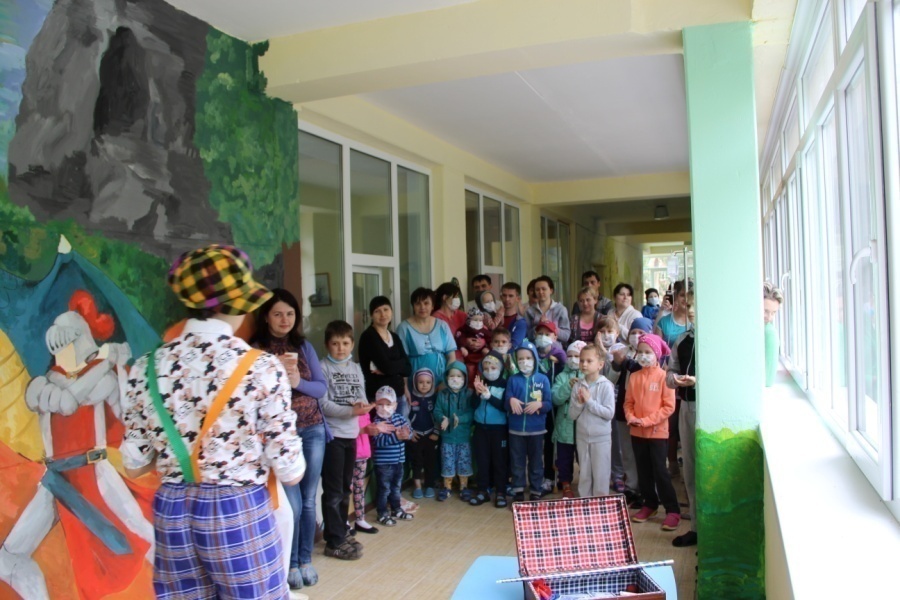 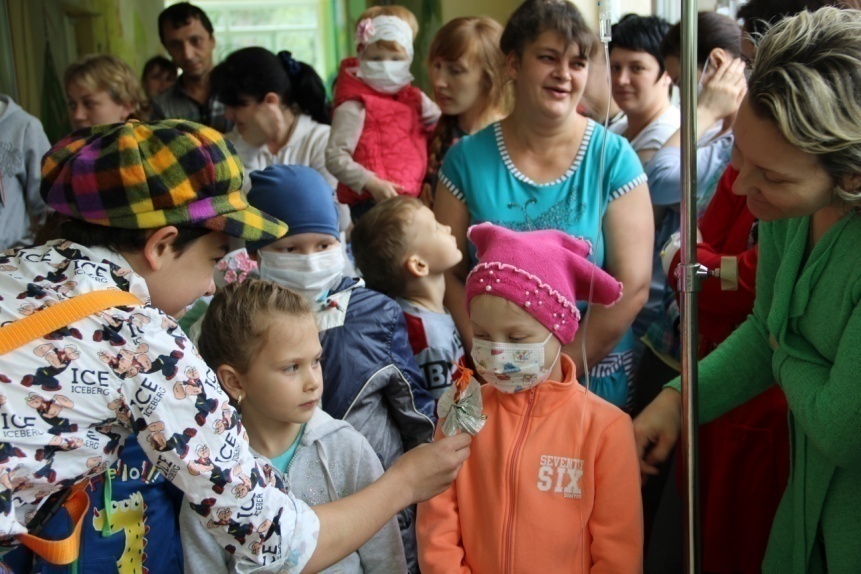 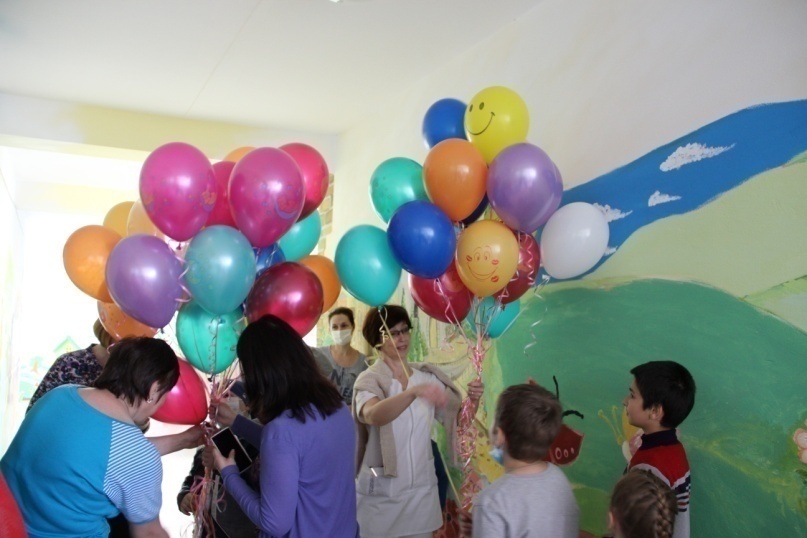 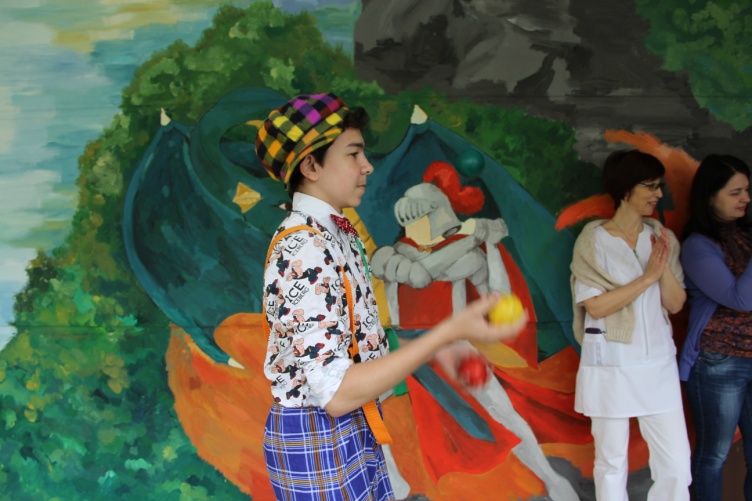 В отделении онкогематологии ВОДКБ№1
проходят мастер-классы, занятия, громкие чтения…
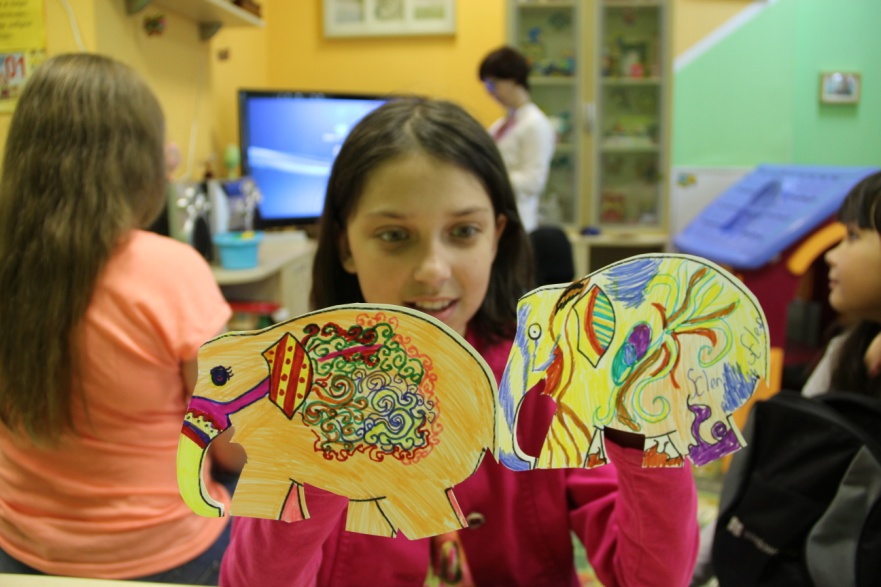 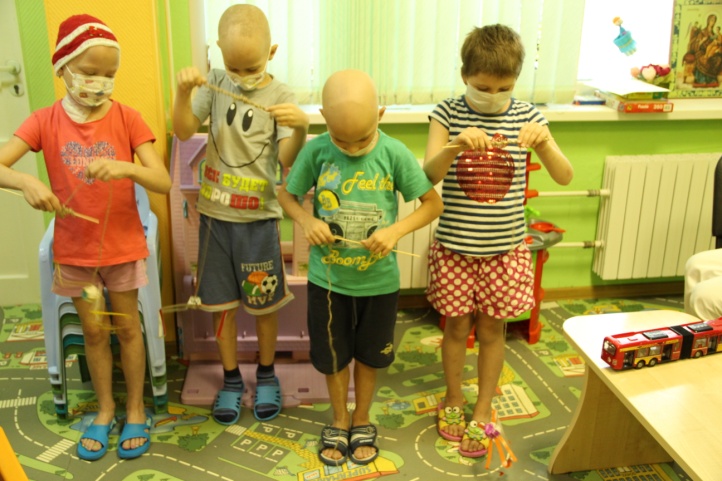 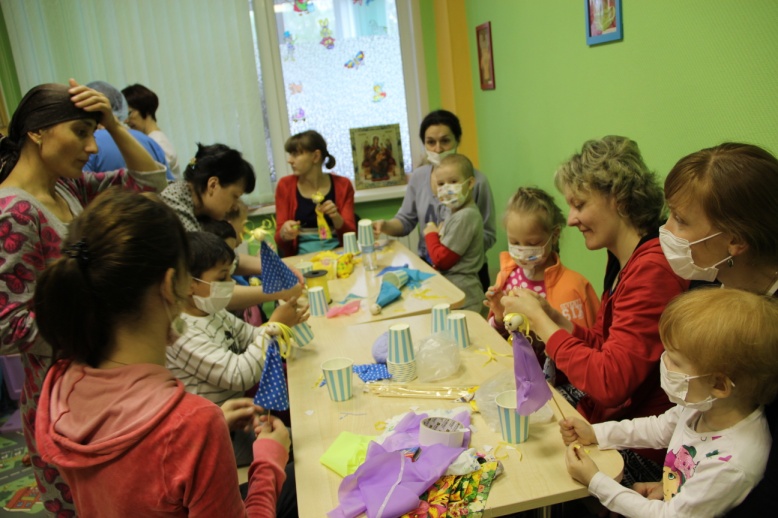 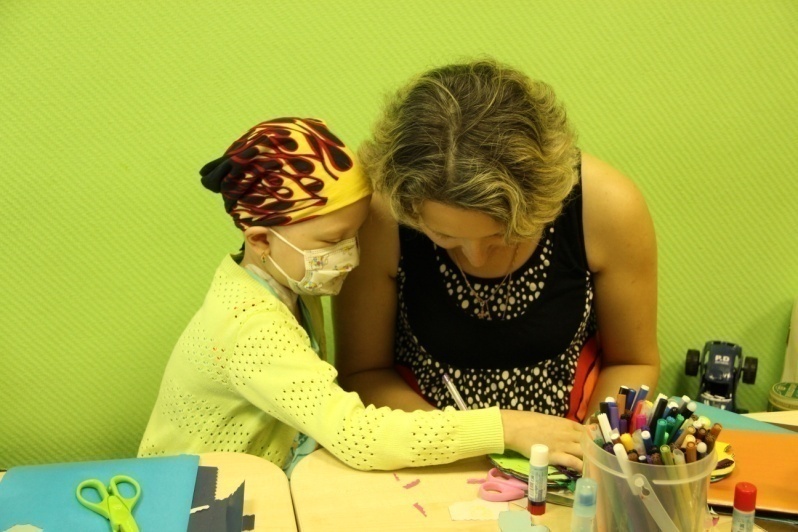 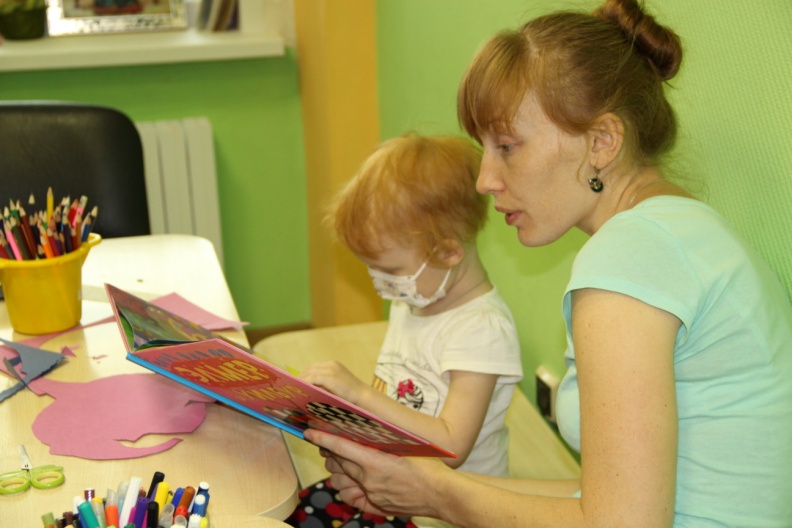 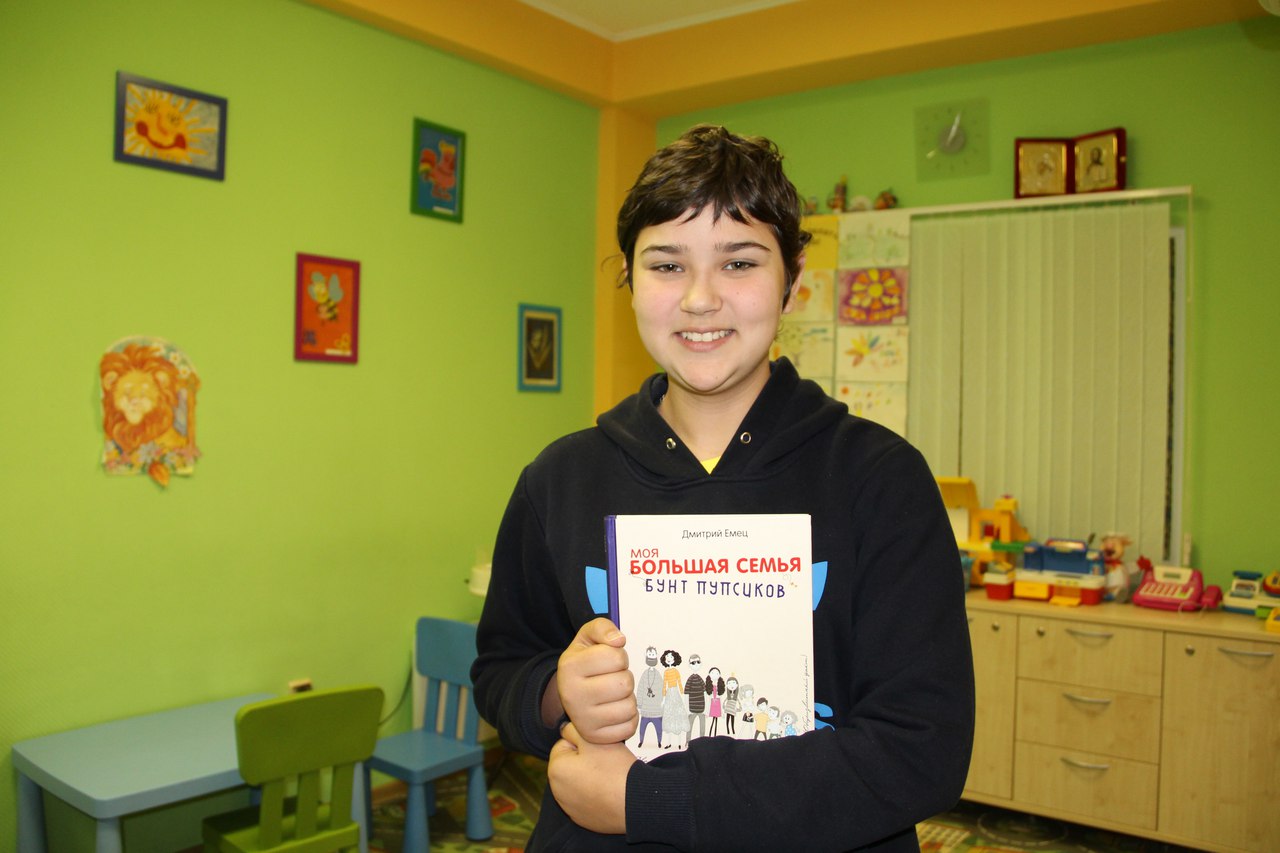 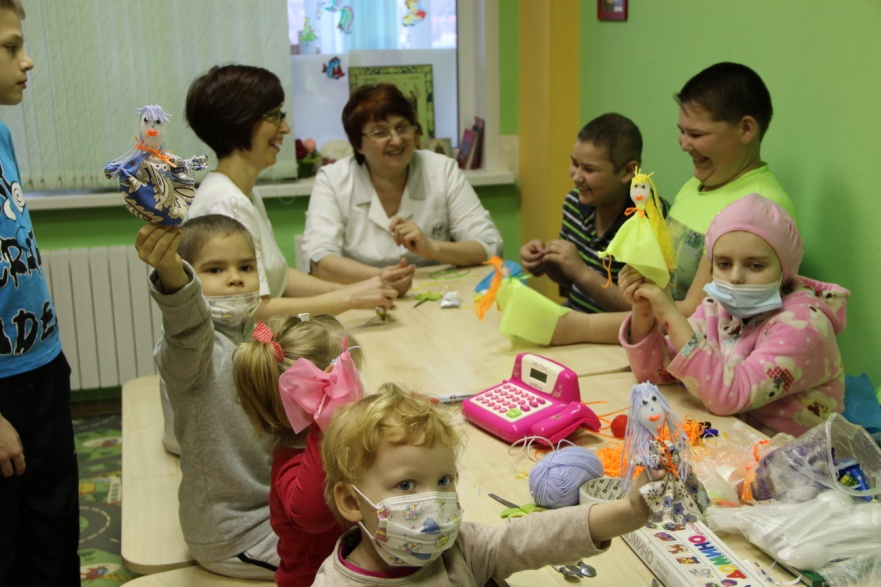 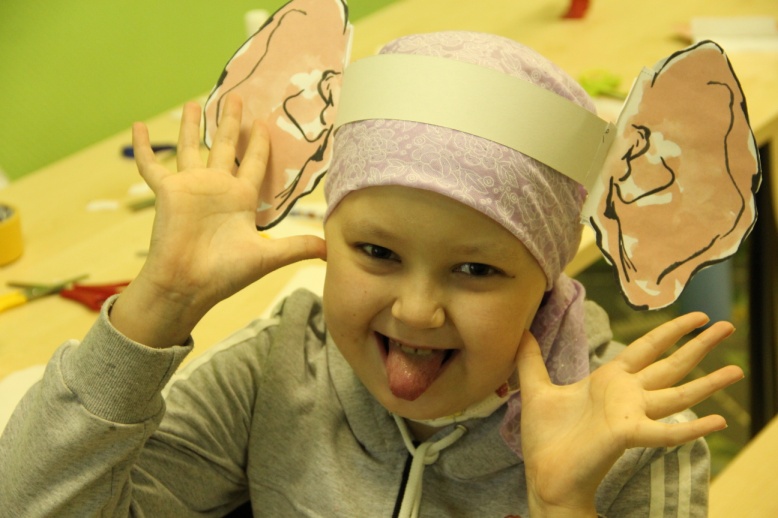 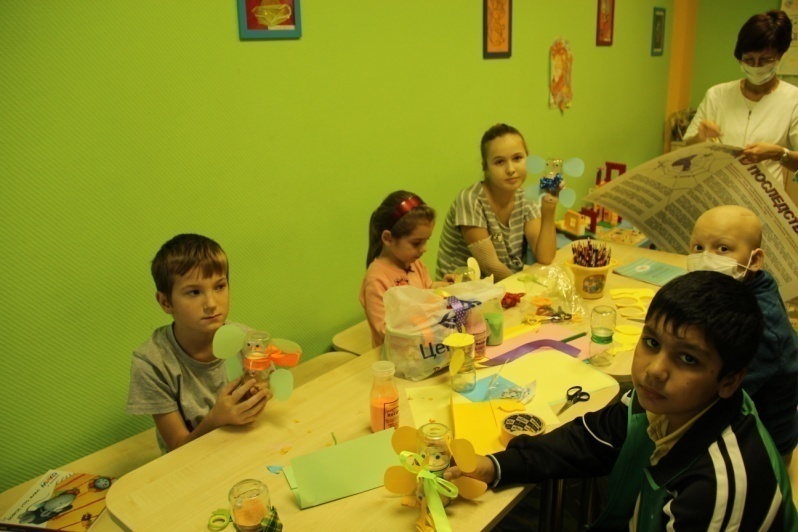 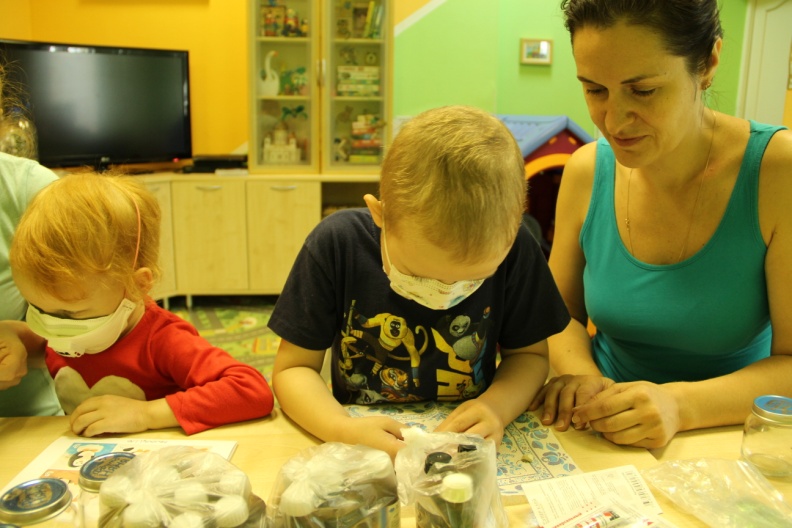 Библиотечный Театр теней выступает вместе 
с маленькими пациентами онкогематологии
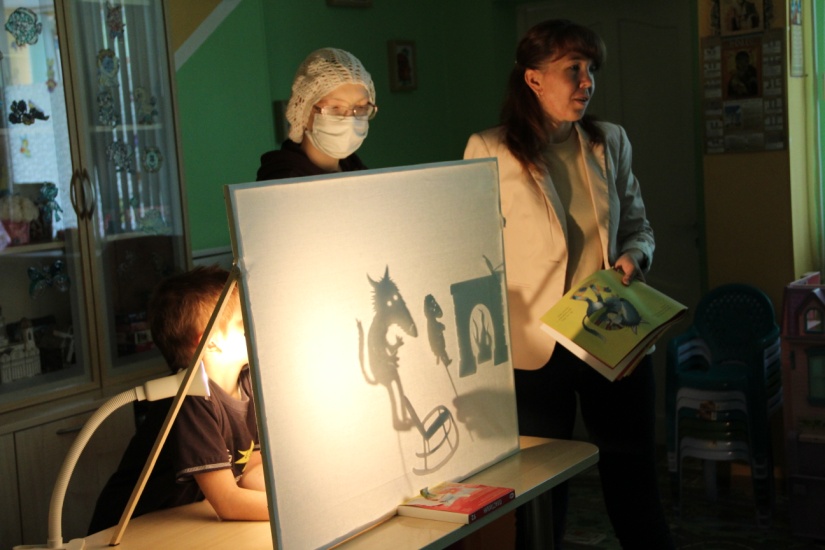 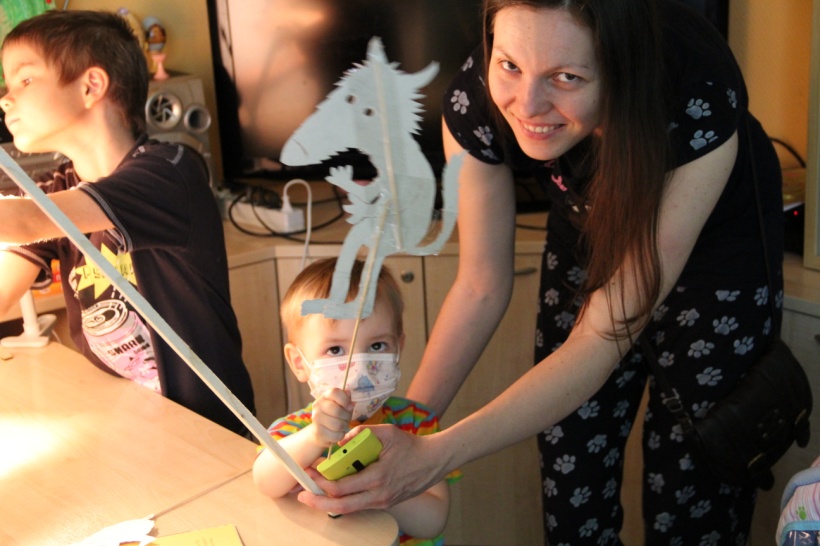 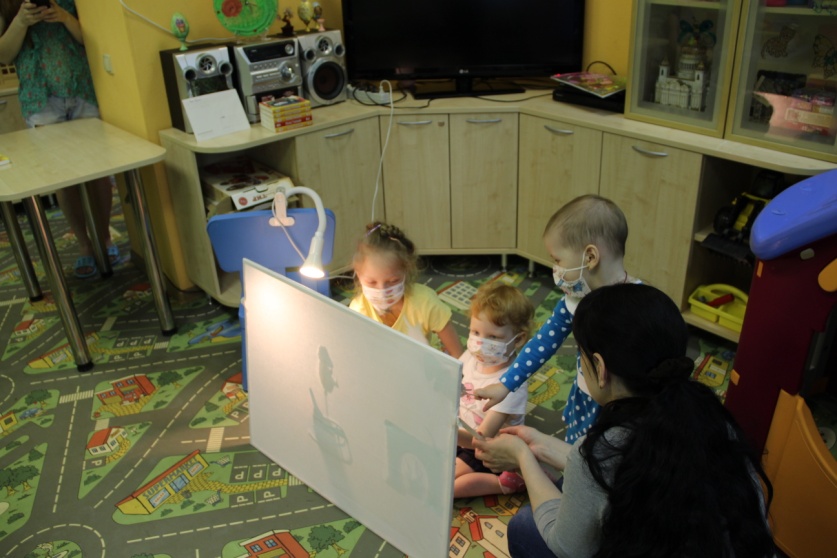 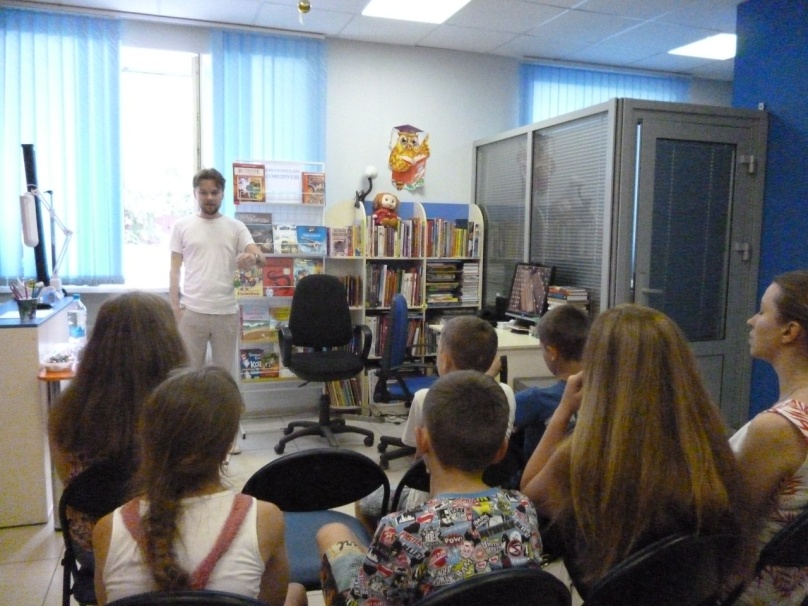 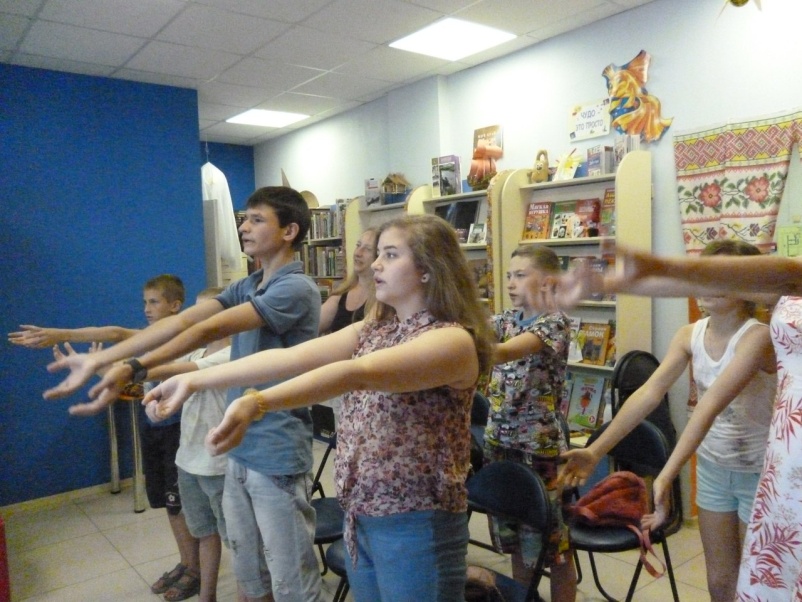 Проходили мастер-классы           от Бориса Алексеева 
по актёрскому мастерству и 
сценической речи.
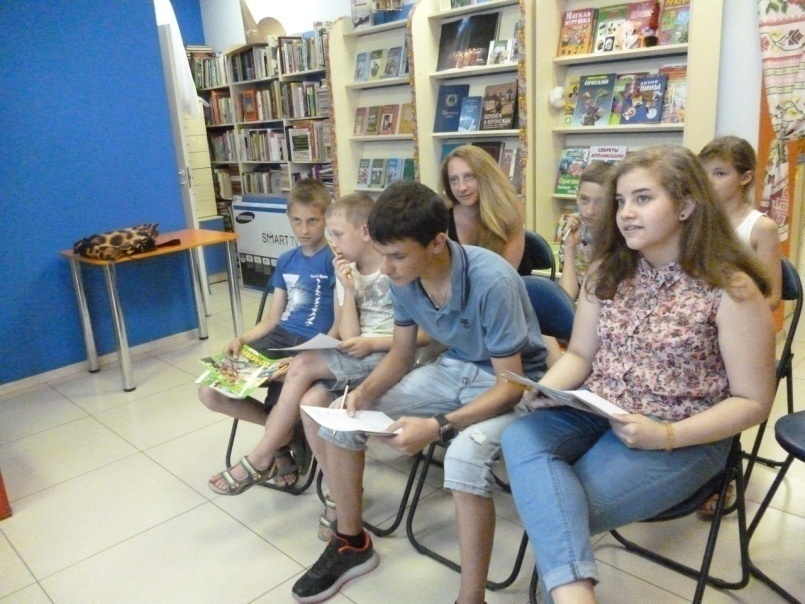 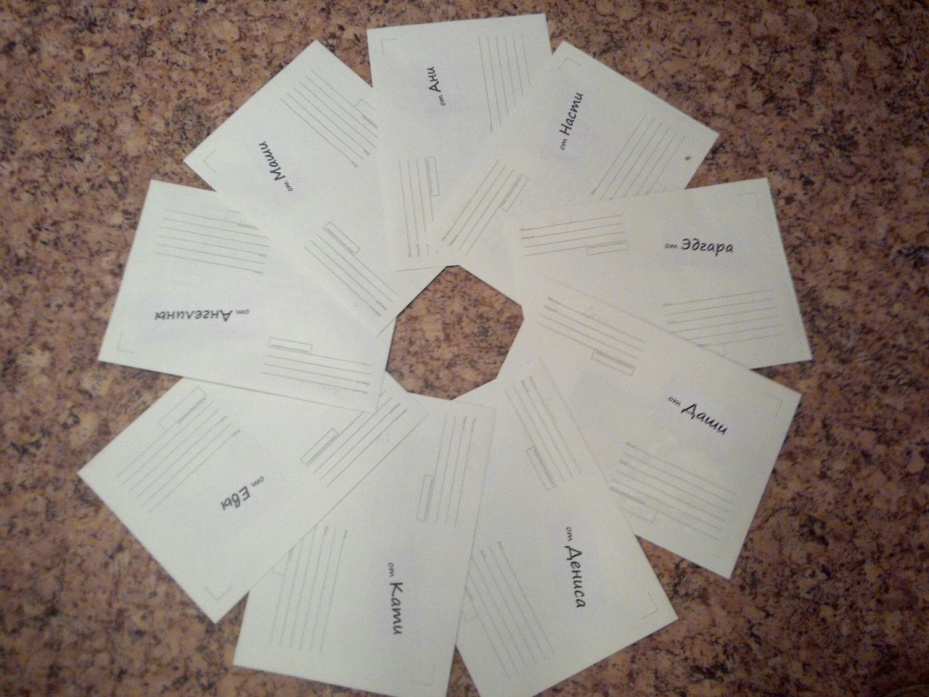 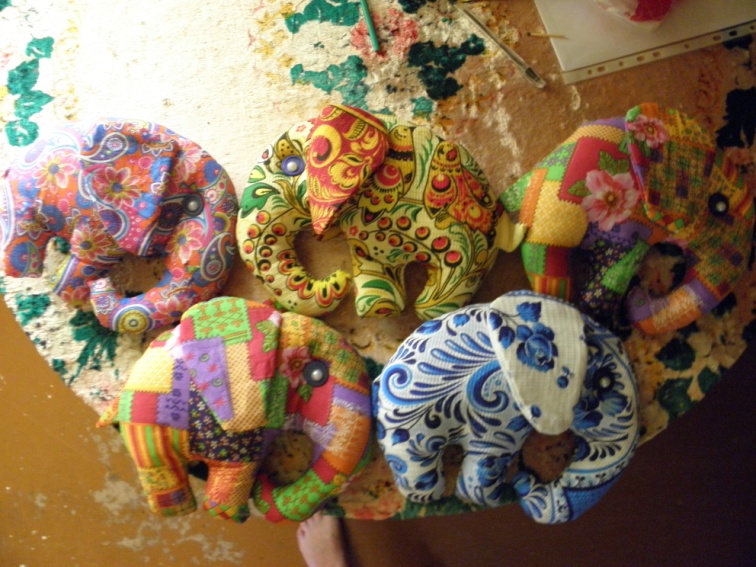 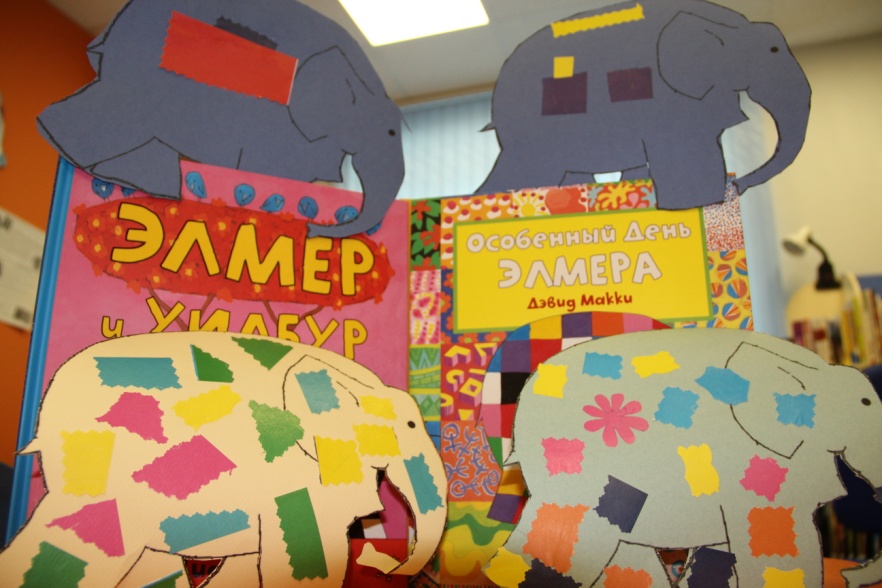 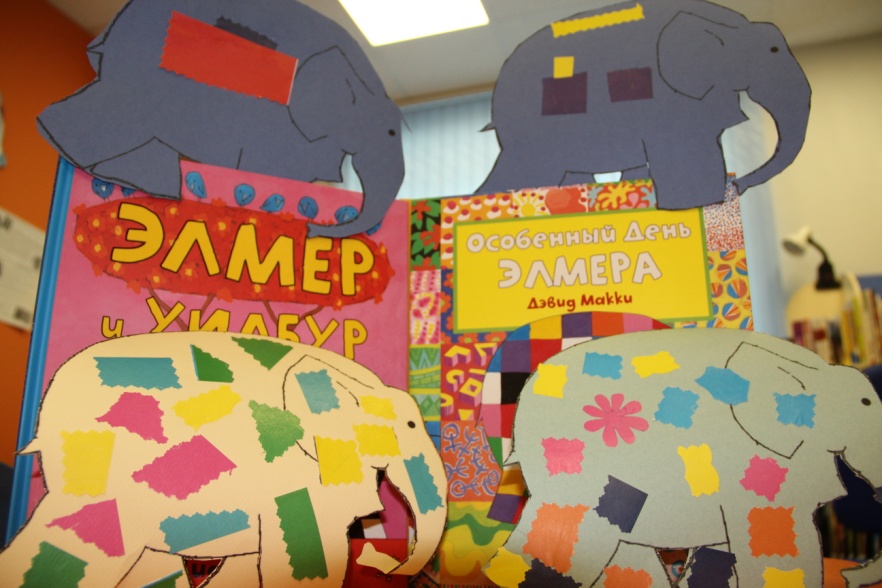 Участники проекта писали письма друг другу, делали для библиотеки особенную книжку…
Работаем над созданием аудиокниг
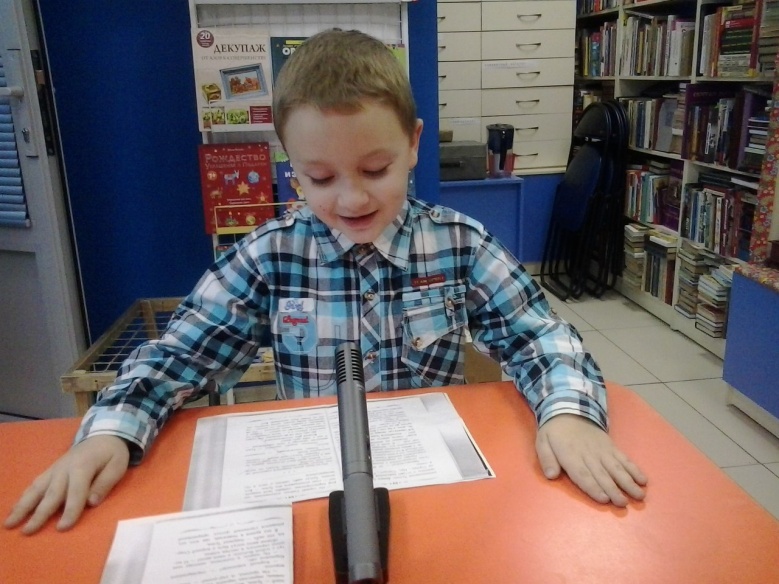 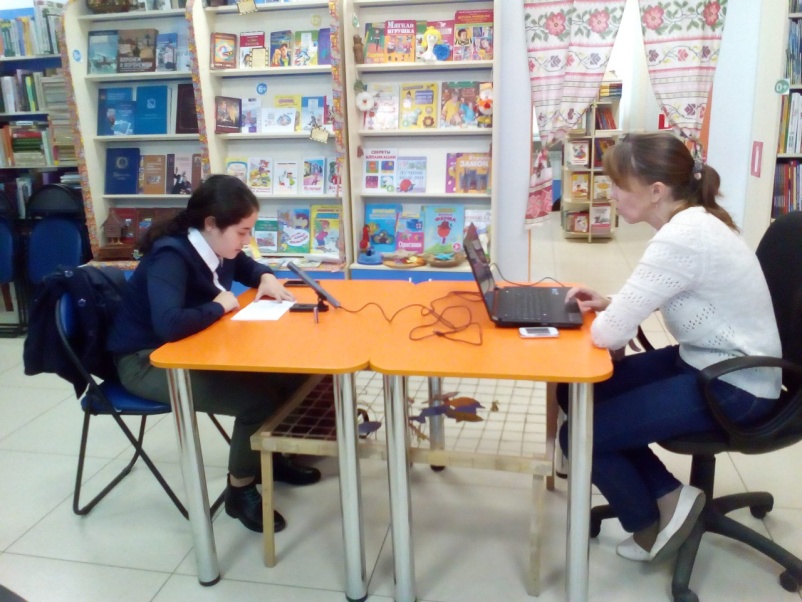 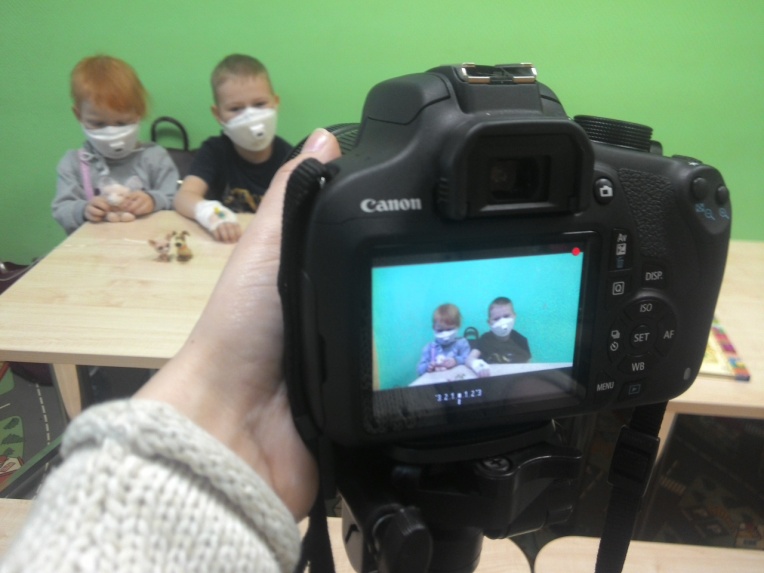 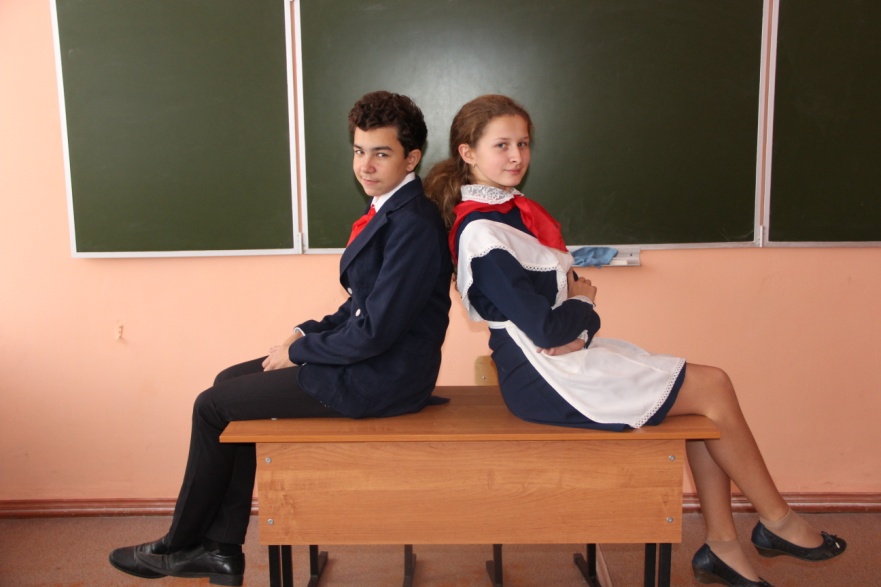 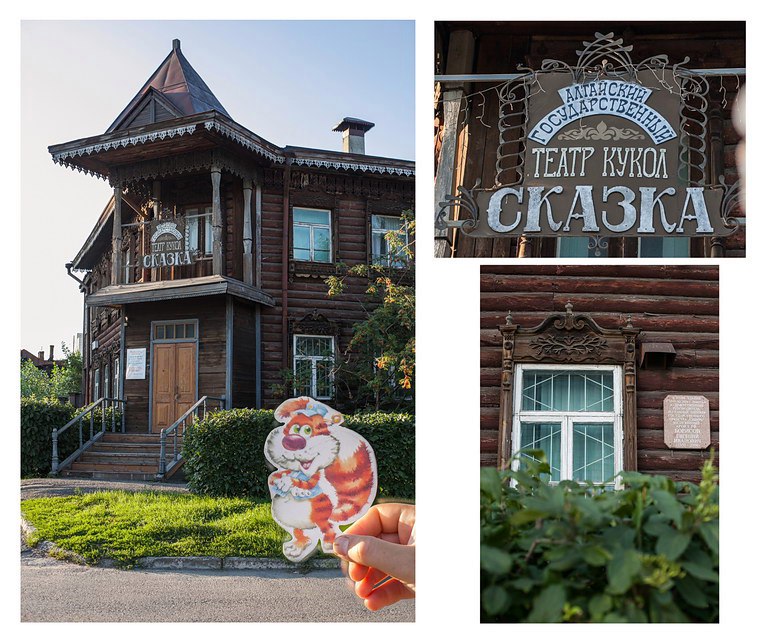 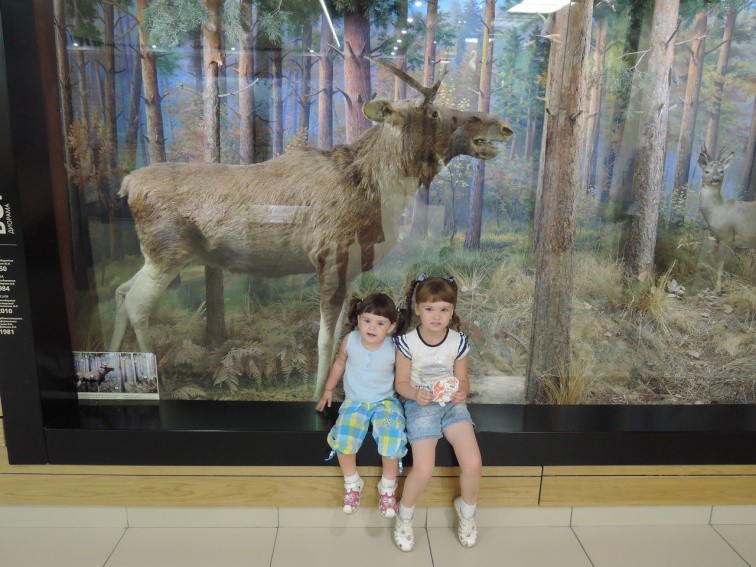 Фотоакция «Путешествия Кота Страуса»
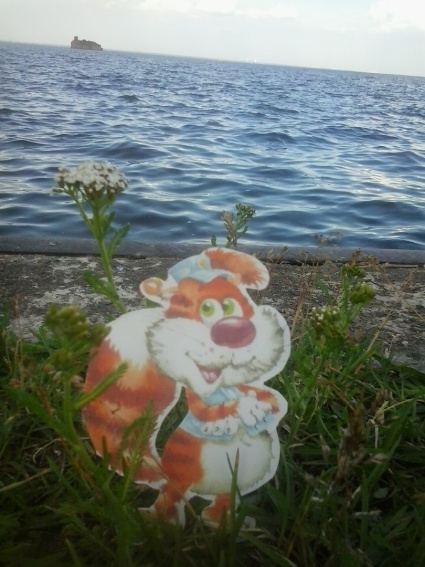 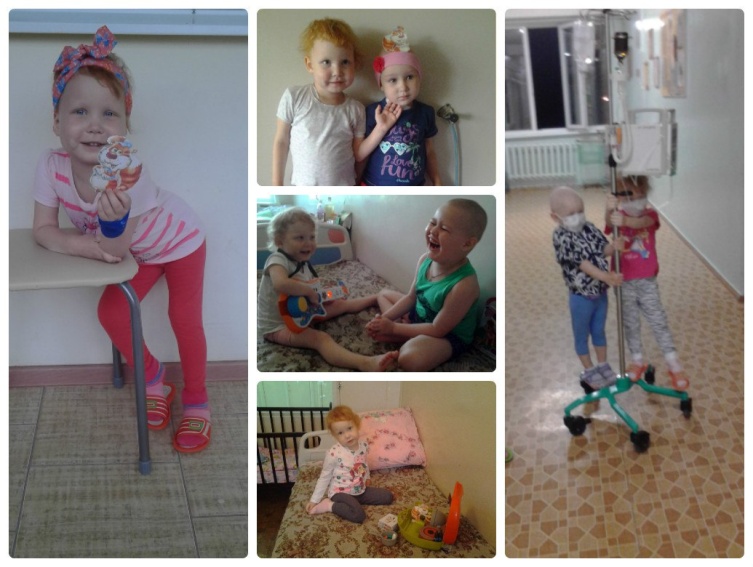 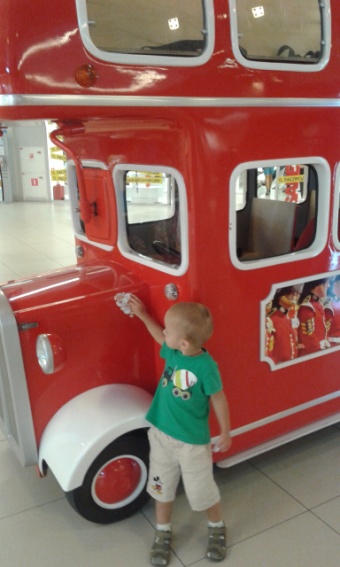 Проведены акции: «Сундучок храбрости», «Книжная полка», «Письма о себе»
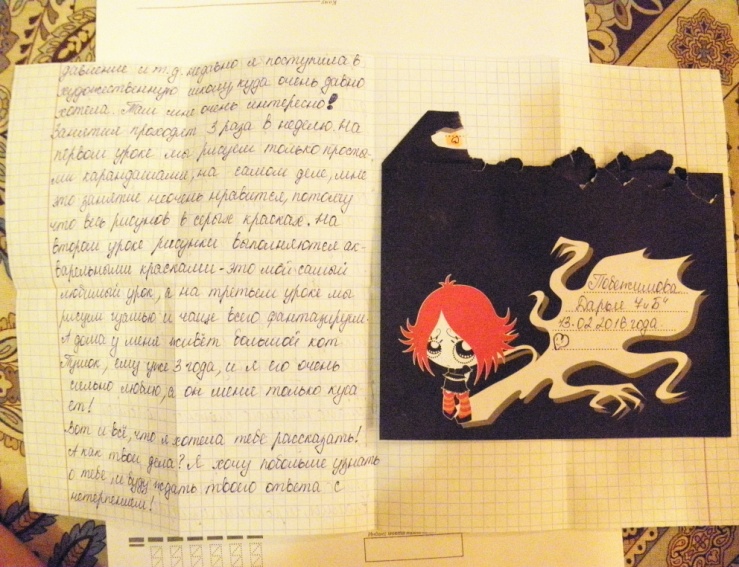 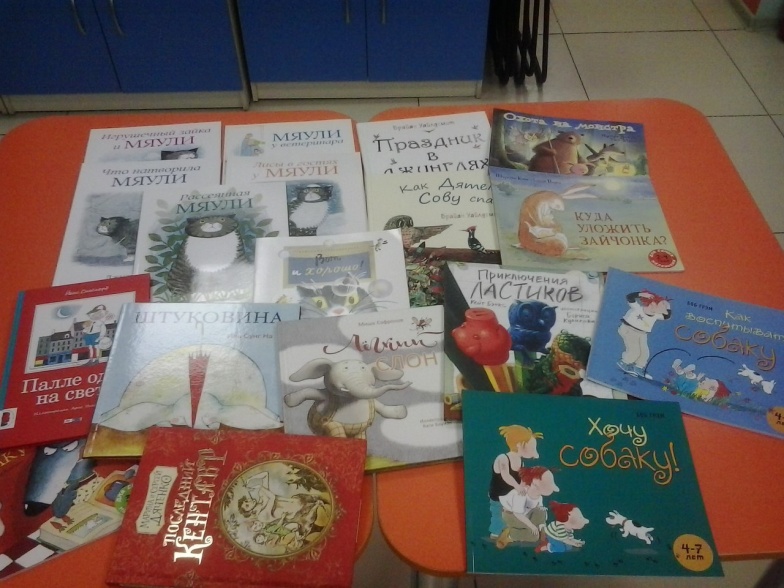 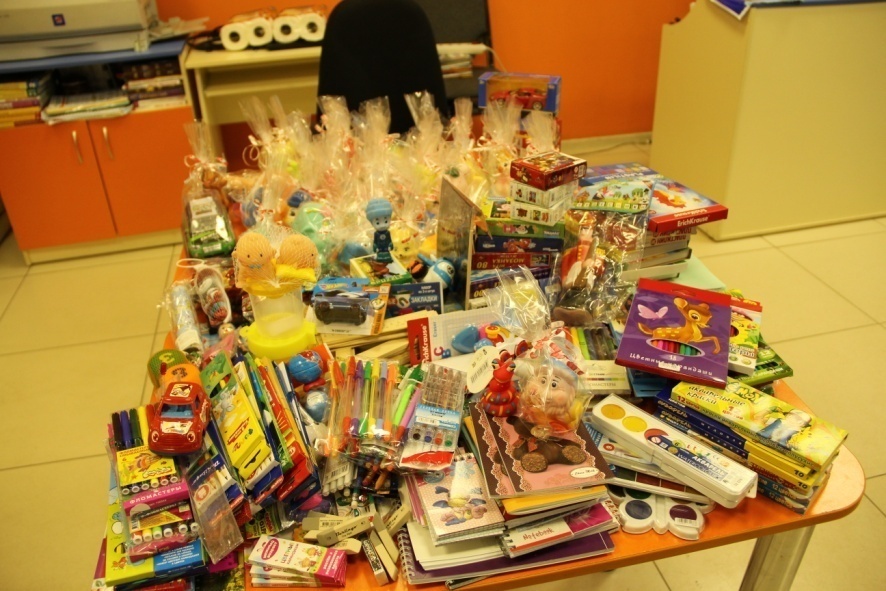 К проекту присоединились школы, детские сады, танцевальная студия SOLO DANC,интернет-журнал «Папмамбук», книжные магазины, библиотеки, детские писатели и простые жители Воронежа, Санкт-Петербурга, Обнинска, Дубны, Москвы
Юные волонтёры представляли свою работу на различных конференциях. Итогом стал: именной диплом конференции учащихся в ВГУ, победа во всероссийском конкурсе «Шаги в науку», внесение работы в сборник «Ими гордится Россия-2017», путевка в МДЦ «Артек».
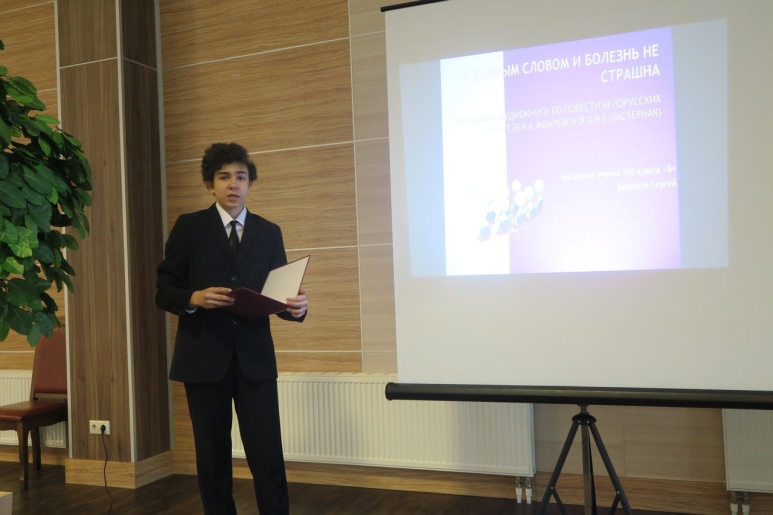 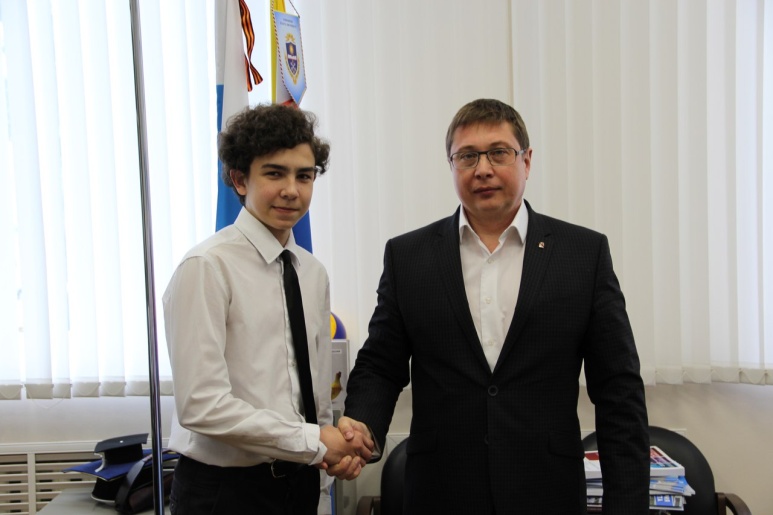 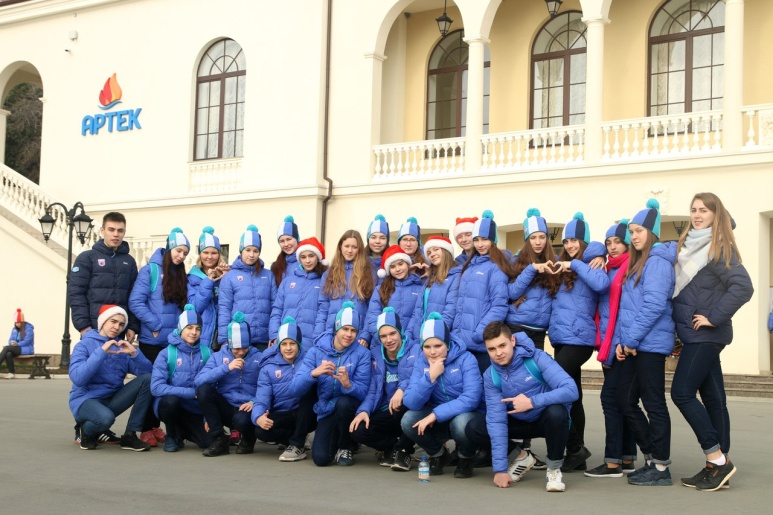 Работа в рамках проекта 
«С добрым словом и болезнь не страшна!» 
продолжается…
Вместе мы сможем ВСЁ!
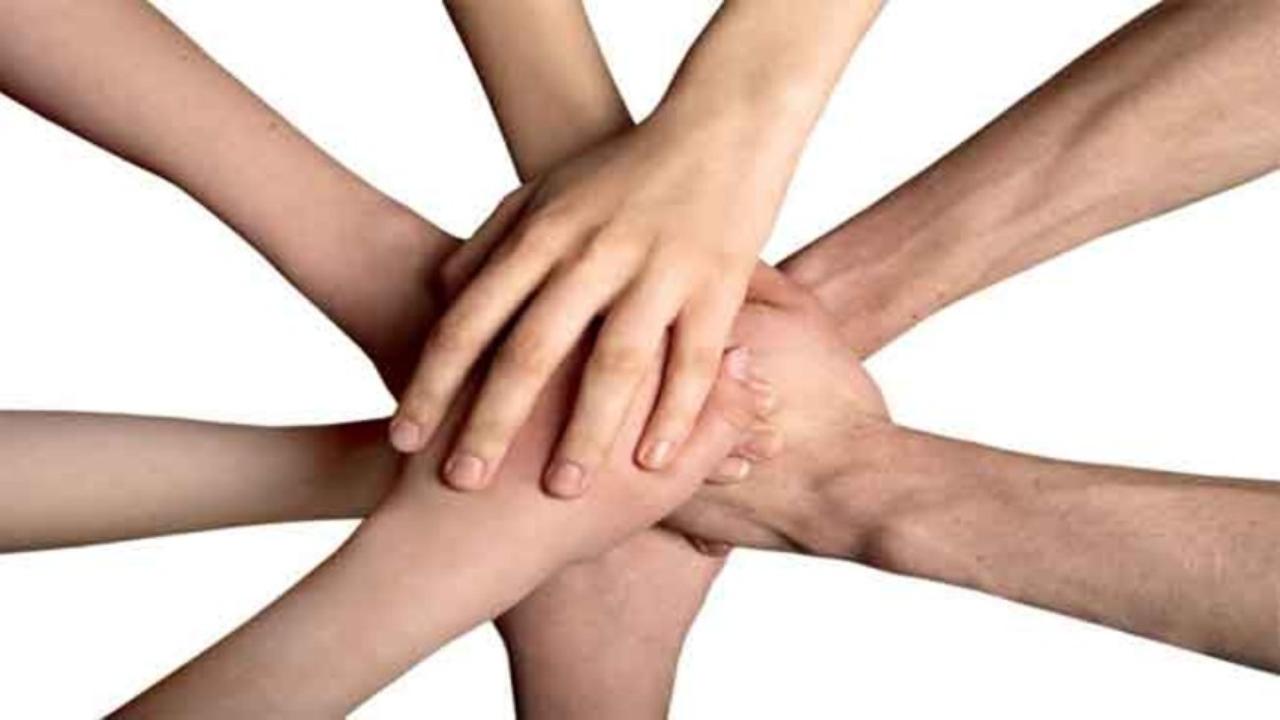 СПАСИБО!
МБУК «Централизованная библиотечная система» г.Воронежа
Детская библиотека №38